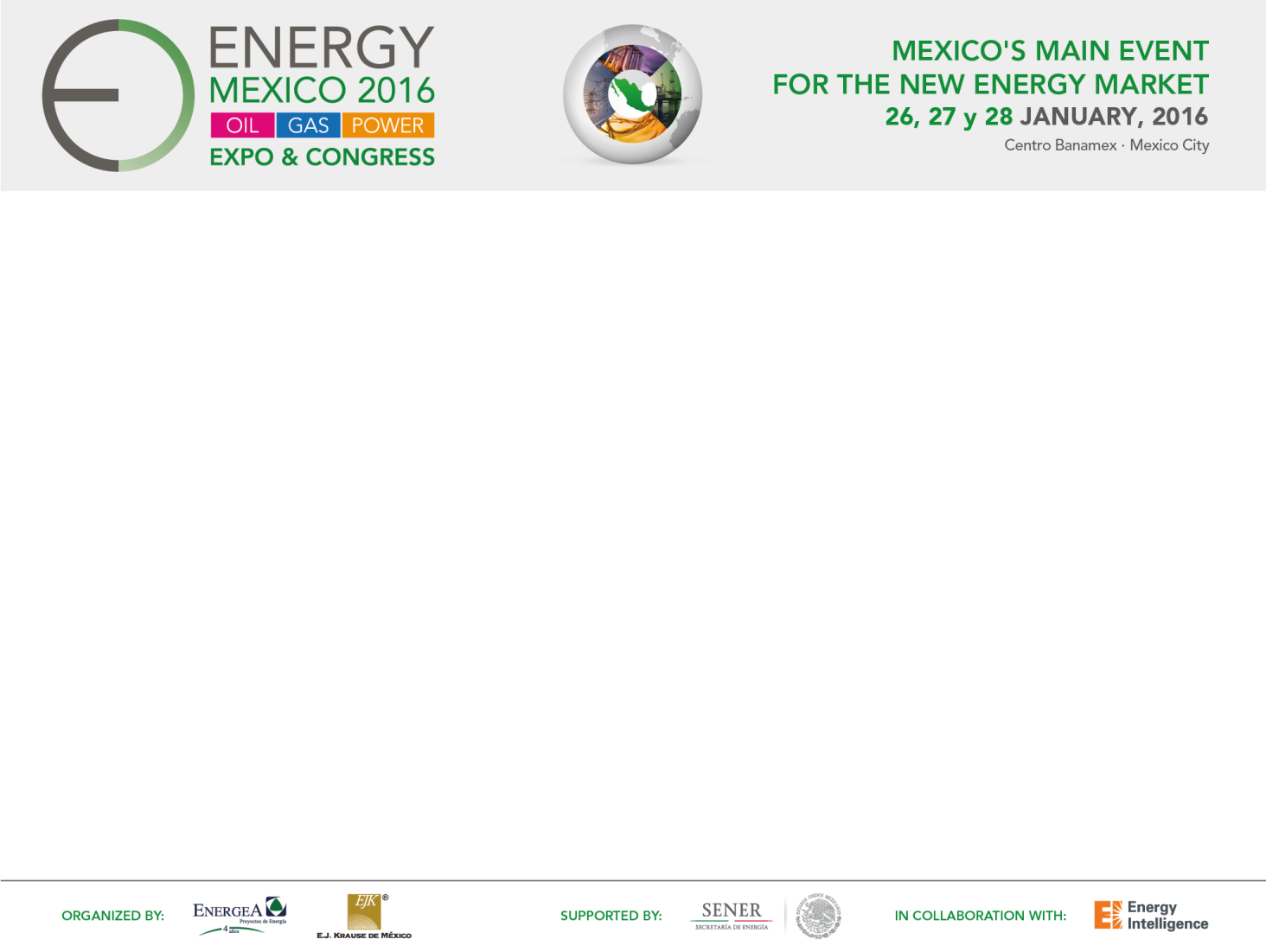 North American Energy Markets
for
Energy Mexico 2016
January 26, 2016| Mexico City, Mexico

by
Adam Sieminski
U.S. Energy Information Administration
Oil supply and demand begin to rebalance in 2017
world liquid fuels production and consumption balance
million barrels per day
million barrels per day
Source: Short-Term Energy Outlook, January 2016
Energy Mexico 2016                    January 26, 2016
2
OPEC drives production growth as North American and other non-OPEC production declines
world crude oil and liquid fuels production growth
million barrels per day
Source: Short-Term Energy Outlook, January 2016
Energy Mexico 2016                    January 26, 2016
3
U.S. tight oil represents 30% of North American oil production and U.S. shale gas represents 41% of natural gas production
U.S. tight oil production
million barrels of oil per day
U.S. dry shale gas production
billion cubic feet per day
Sources: EIA derived from state administrative data collected by DrillingInfo Inc. Data are through December 2015  and represent EIA’s official tight oil & shale gas estimates, but are not survey data. State abbreviations indicate primary state(s).
Energy Mexico 2016                    January 26, 2016
4
EIA expects WTI oil prices to remain low compared to recent history, but the market-implied confidence band is very wide
WTI price
dollars per barrel
Source: Short-Term Energy Outlook, January 2016
Energy Mexico 2016                    January 26, 2016
5
Natural gas trade with Mexico is up 67% since 2012 and petroleum trade with Canada is up 40%
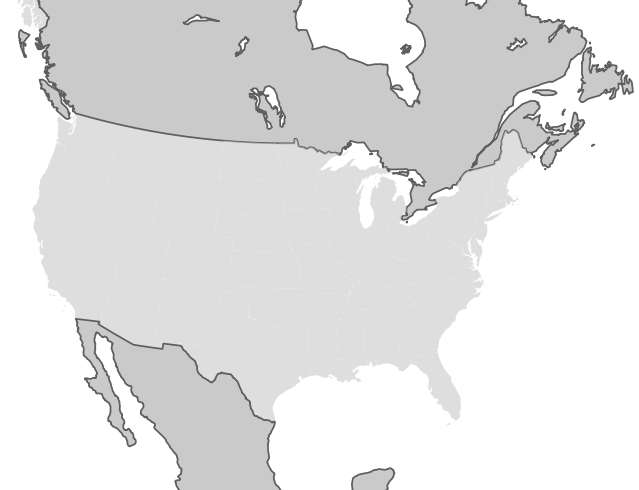 Canada
7.22
3,739
960
1.88
United States
10,675
62,539
7,816
2.83
761
North American Energy Trade Flows
= Petroleum (thousand barrels per day)
      = Natural gas (billion cubic feet per day)
      = Electricity (Gigawatt hours)
0.678
Mexico
671
Note: Petroleum and natural gas trade data are year-to-date through October 2015. Electricity is 2013 annual data.
Source: U.S. Energy Information Administration
Energy Mexico 2016                    January 26, 2016
6
Infrastructure does not stop at the border; infrastructure plans are underway in all three countries
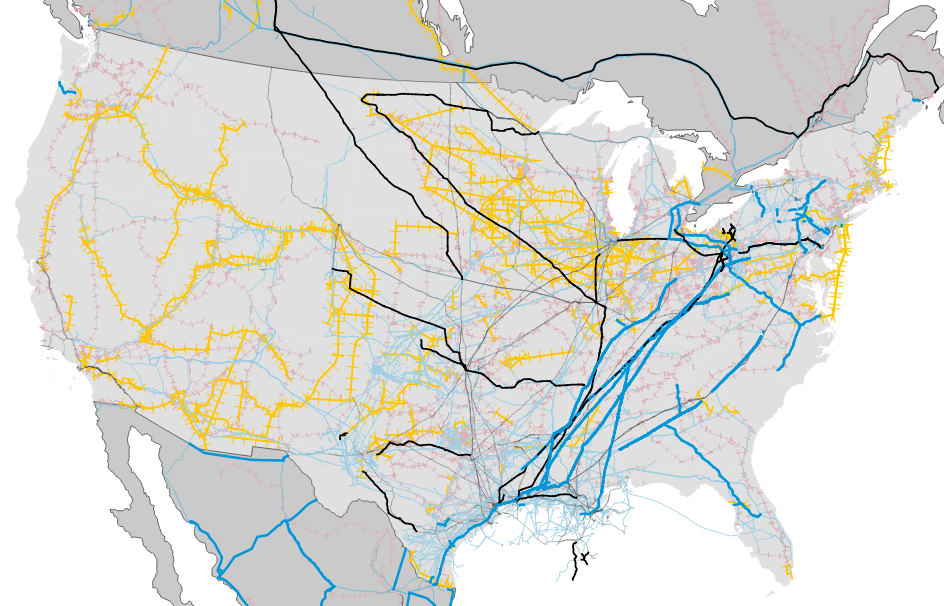 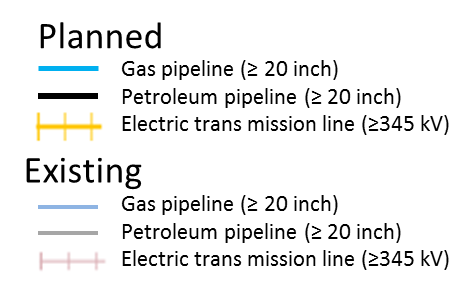 Source: EIA, Federal Energy Regulatory Commission, IHS Energy, ABB—Velocity Suite
Energy Mexico 2016                    January 26, 2016
7